Camera oscura per il test del  piano torre
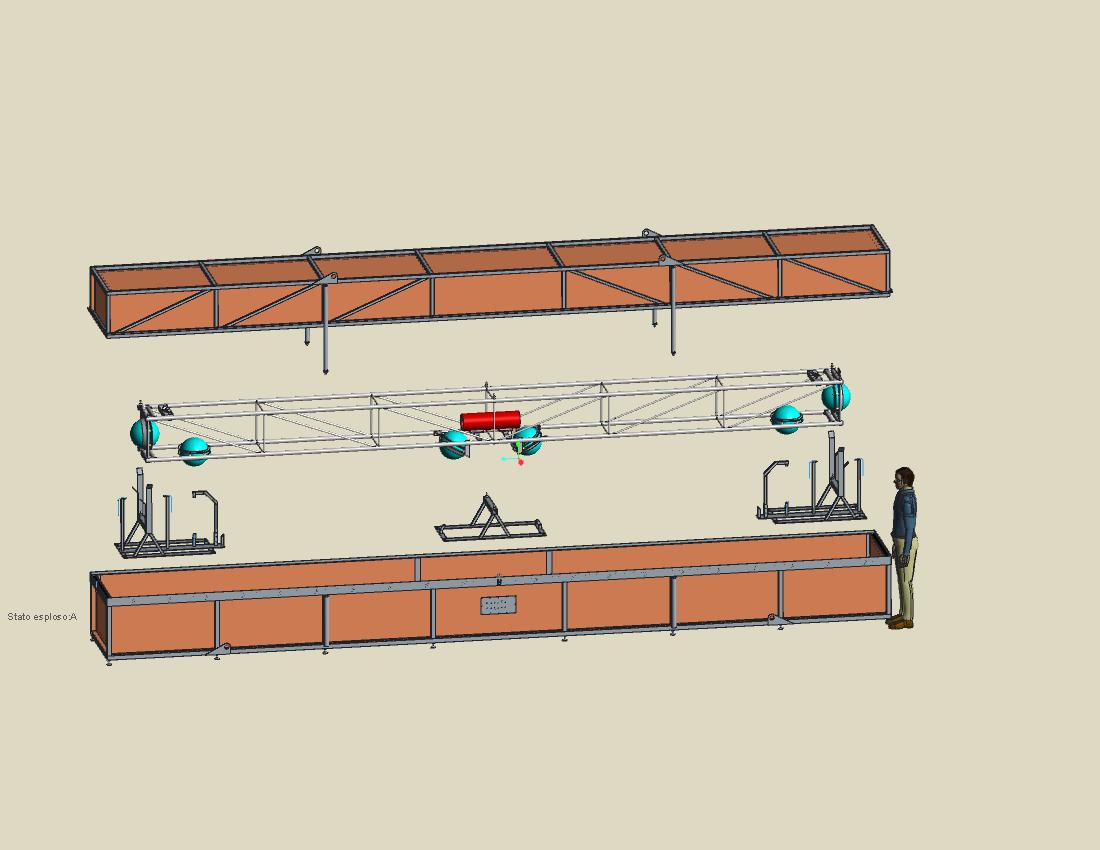 Coperchio mobile
Supporto laterale
Supporto centrale
Parte inferiore fissa
1
26-05-2014        Cereseto Roberto
La camera buia è composta da un telaio in acciaio al carbonio
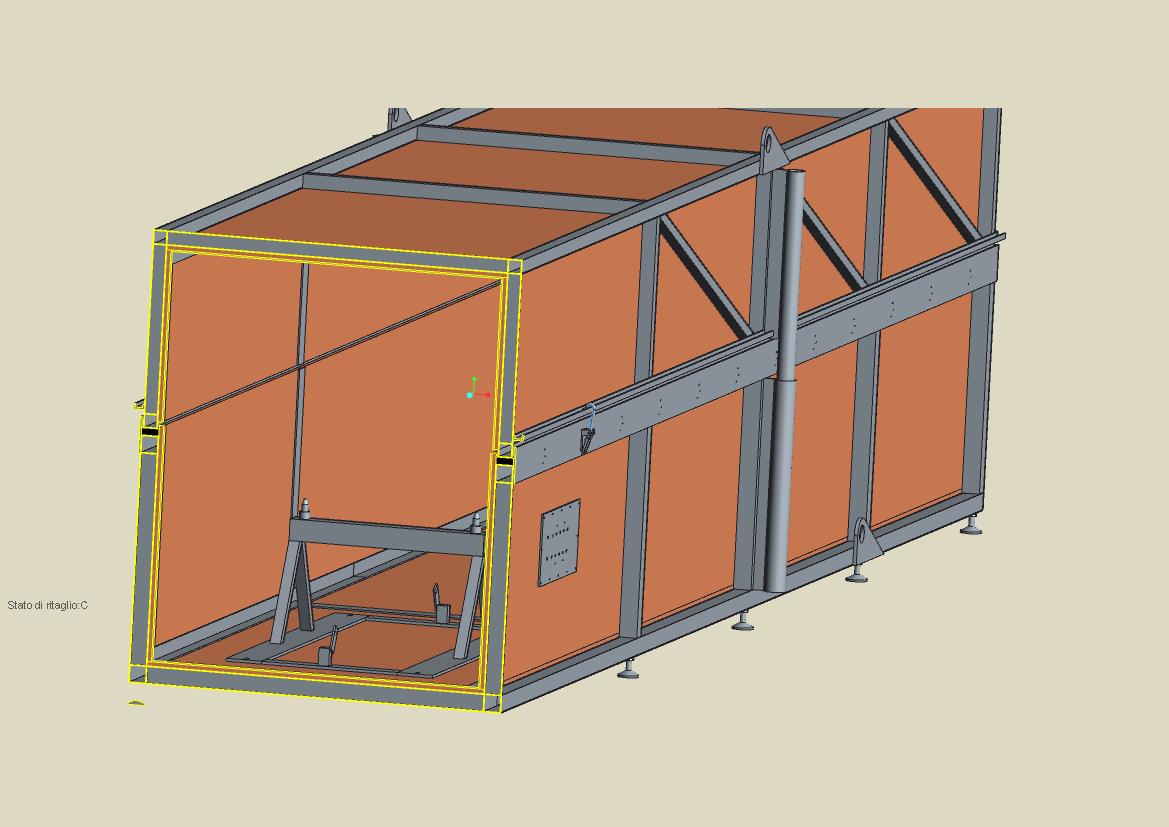 sul quale sono fissati i pannelli in truciolare ad alta densità
su ogni  giunta dei vari pannelli c’è un copri-giunta in alluminio incollato con silicone nero
26-05-2014        Cereseto Roberto
2
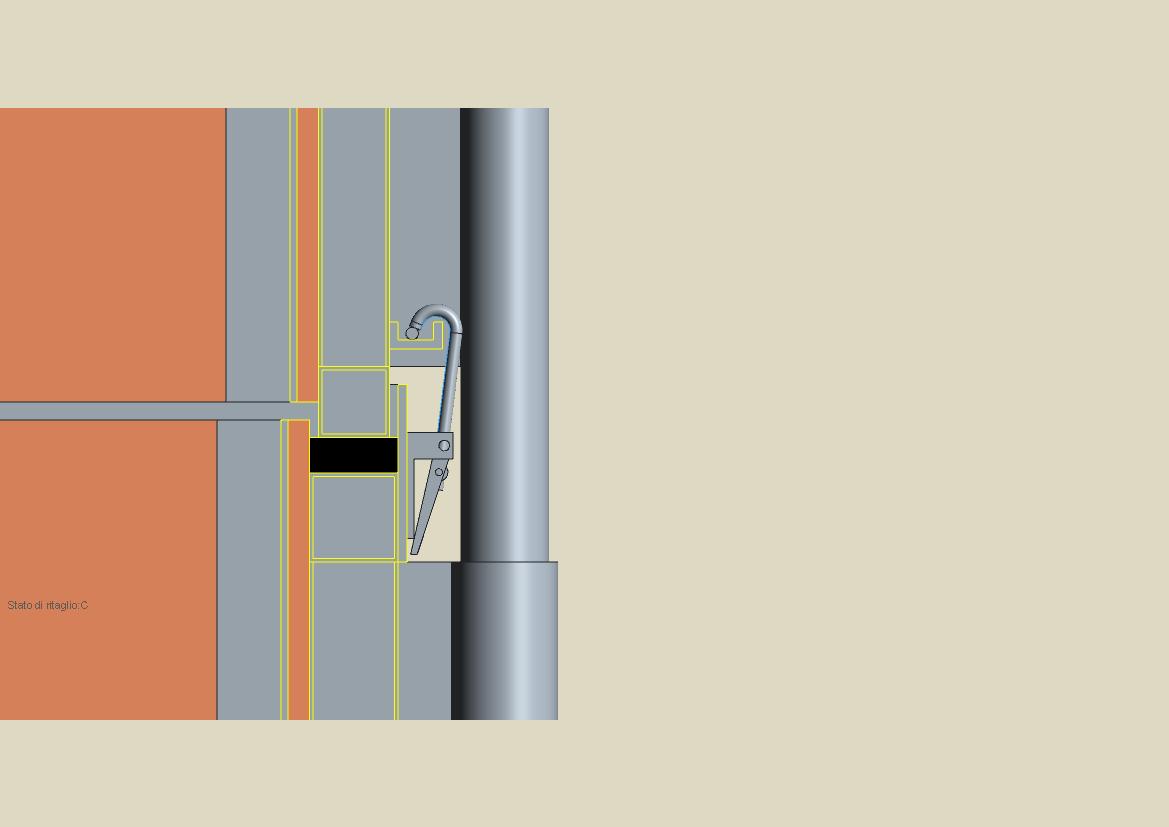 Il coperchio  viene fissato sulla base della camera grazie a 40 chiusure a scatto
La tenuta di luce tra coperchio e base è garantita da uno strato di 20 mm neoprene nero e da un labirinto creato da un profilato in acciaio esterno e da un pannello in truciolare interno
26-05-2014        Cereseto Roberto
3
I supporti per il piano all’interno della camera  hanno dei perni che si inseriscono nei fori di riferimento e ne garantiscono il preciso posizionamento
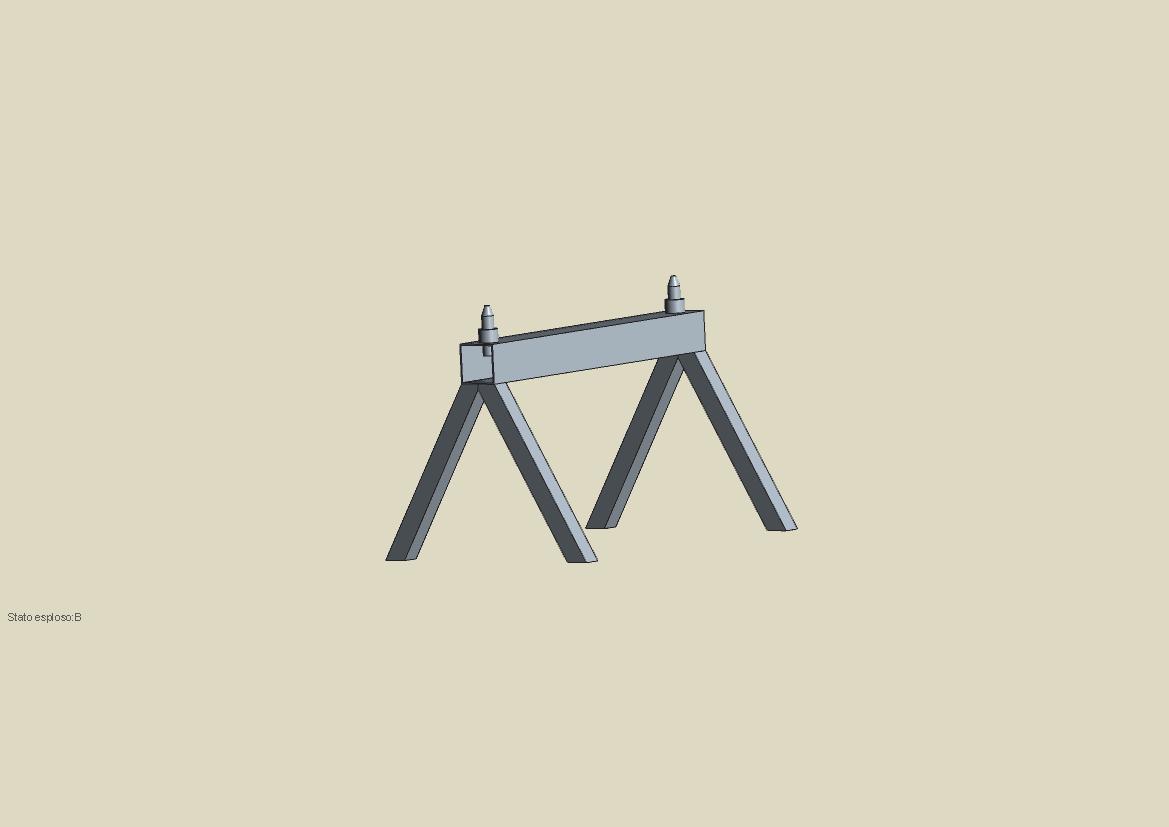 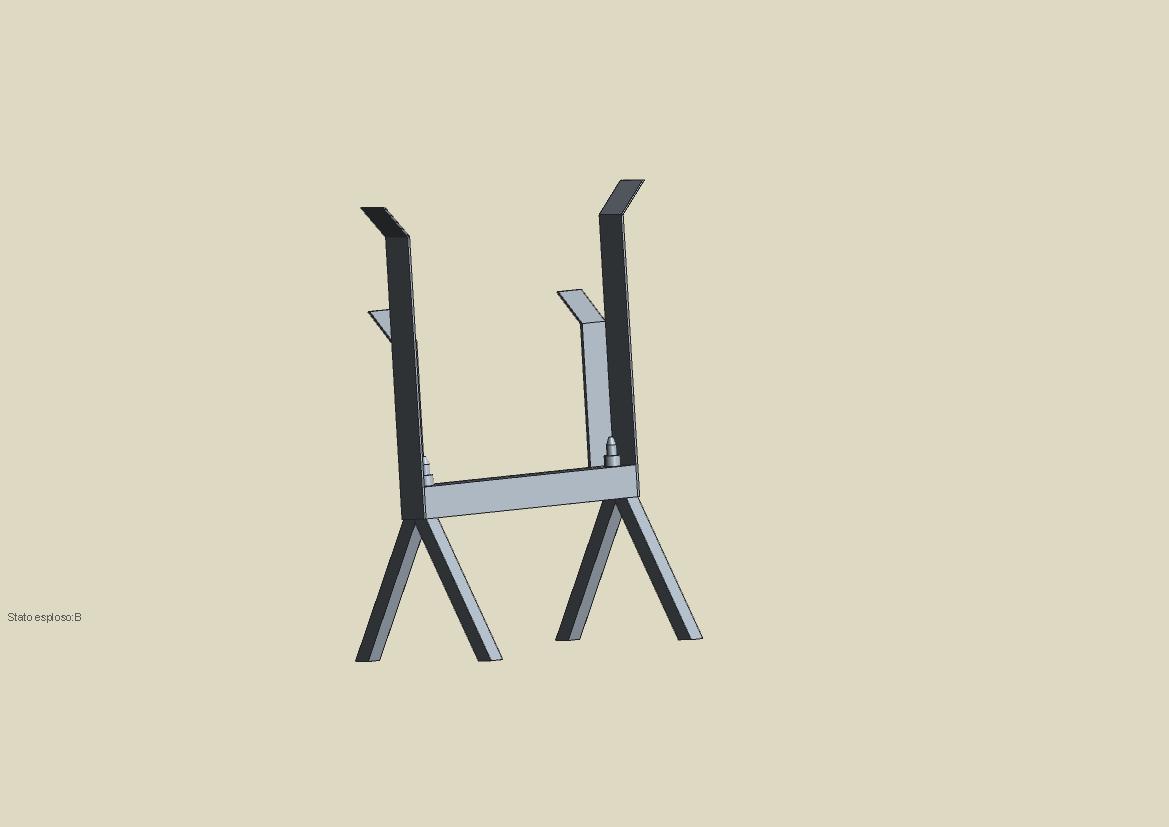 26-05-2014        Cereseto Roberto
4
Fase 1 :

Si inserisce il piano nella Camera buia con l’ausilio di un carro ponte
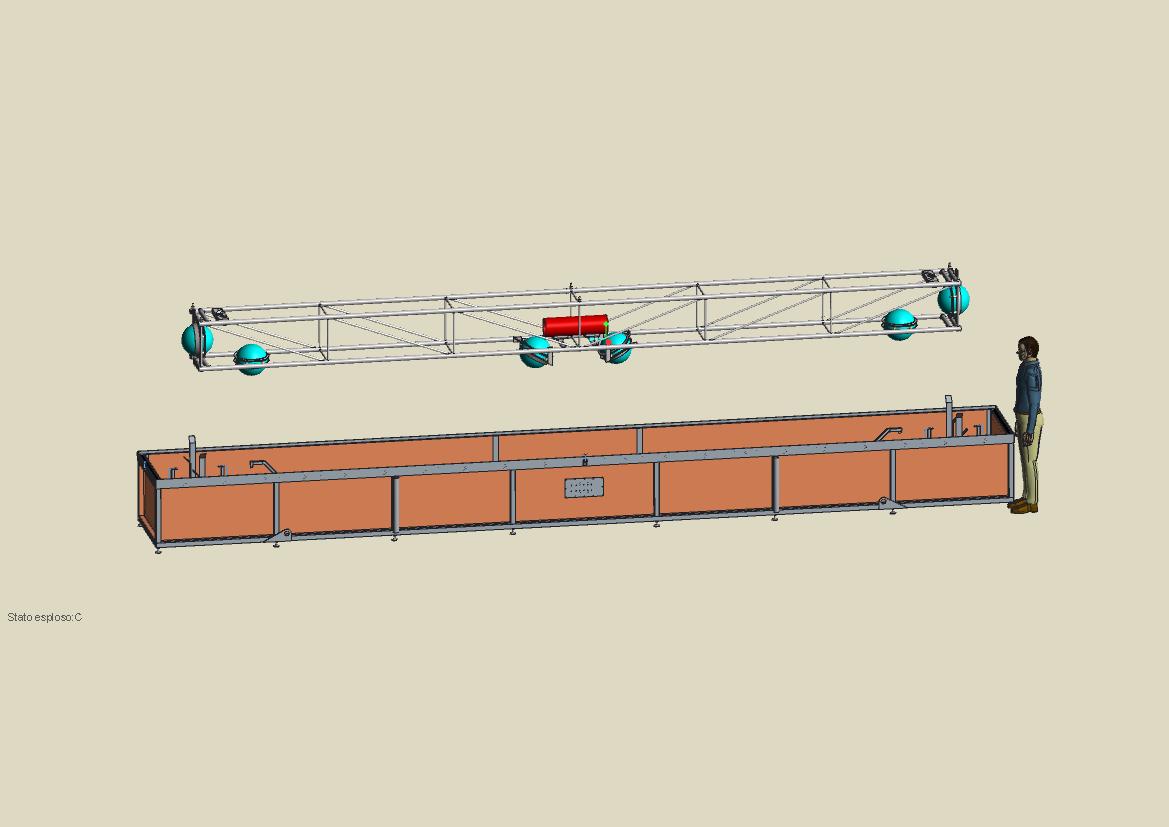 26-05-2014        Cereseto Roberto
5
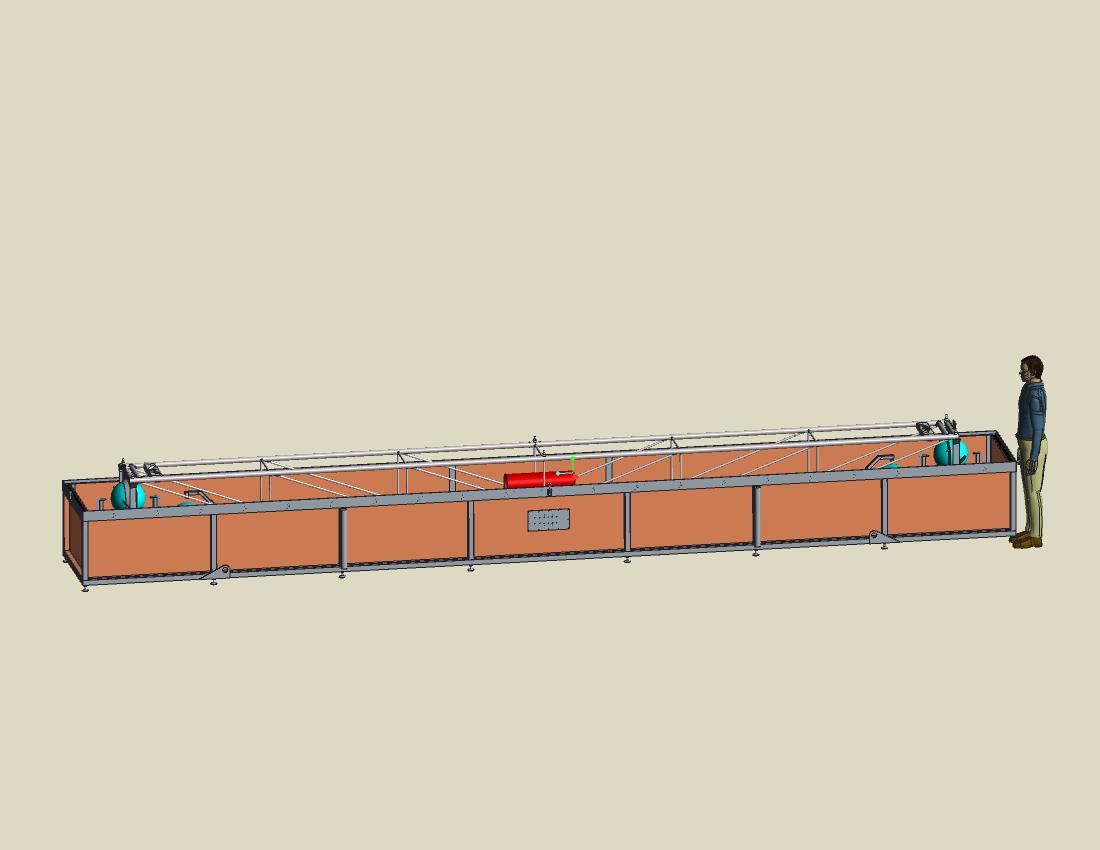 Fase 2 :
Si posizionano tutti i sistemi di lettura dei MO
Si collega il connettore principale al pannello di interfaccia
26-05-2014        Cereseto Roberto
6
Braccio di supporto fibra per la lettura del LED Beacon in posizione aperta per l’inserimento del Piano
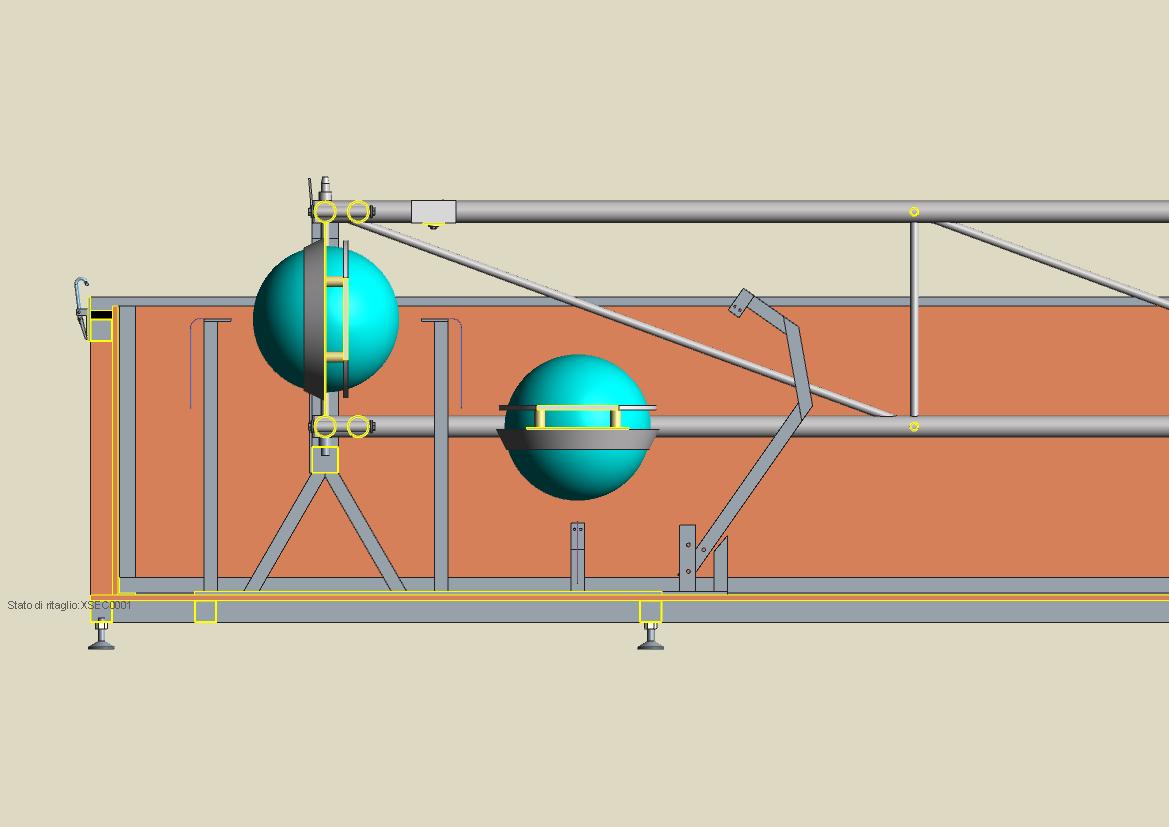 26-05-2014        Cereseto Roberto
7
Braccio di supporto fibra per la lettura del LED Beacon in posizione chiusa pronto ad acquisire il segnale
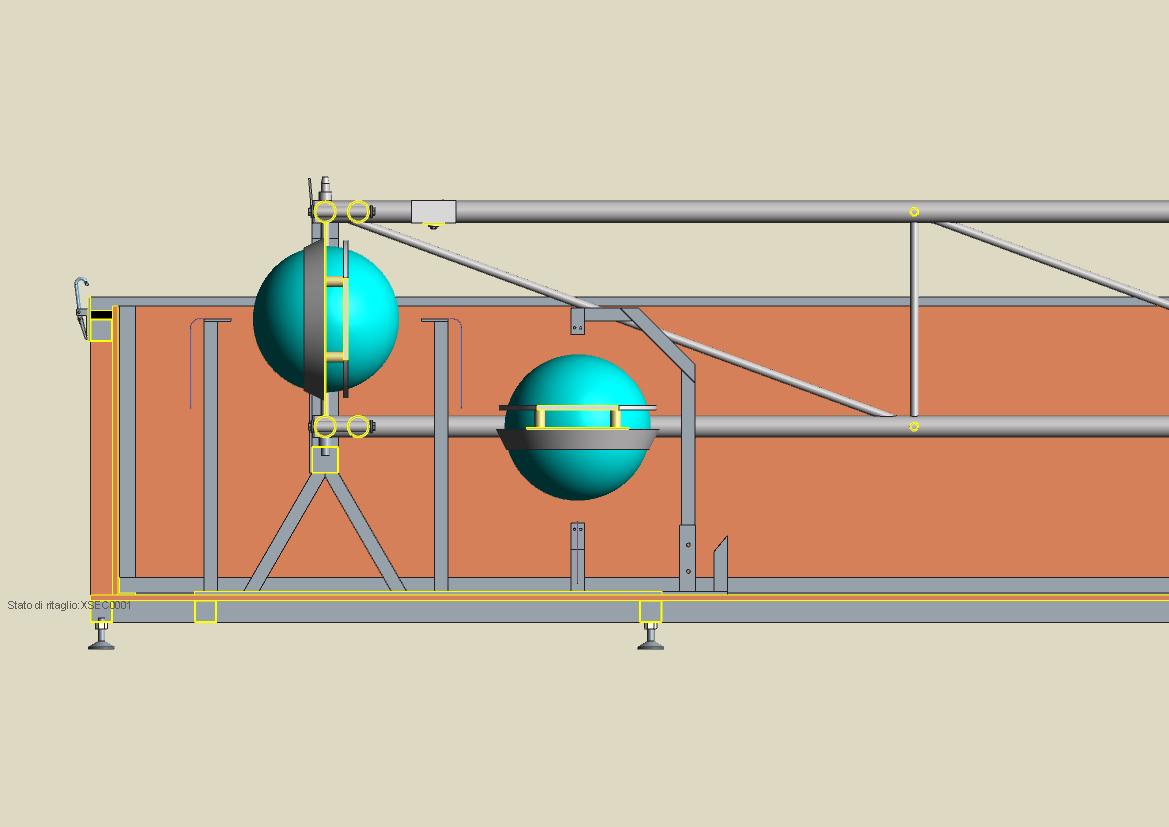 26-05-2014        Cereseto Roberto
8
Fase 3 :

Si posiziona il coperchio sempre con l’ausilio di un carro ponte
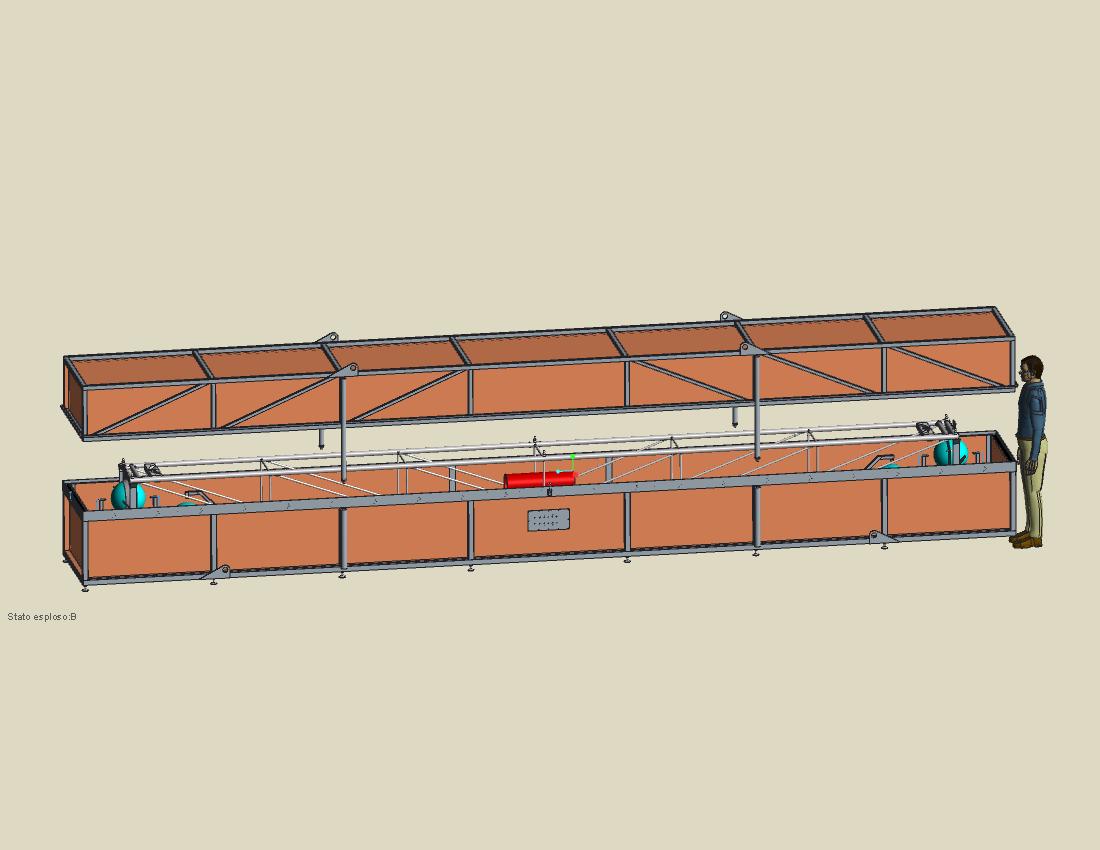 I 4 perni guida aiuteranno l’operatore nella fase di posizionamento del coperchio
26-05-2014        Cereseto Roberto
9
Fase 4 :

Si chiudono tutte le chiusure a scatto per garantire la tenuta di luce
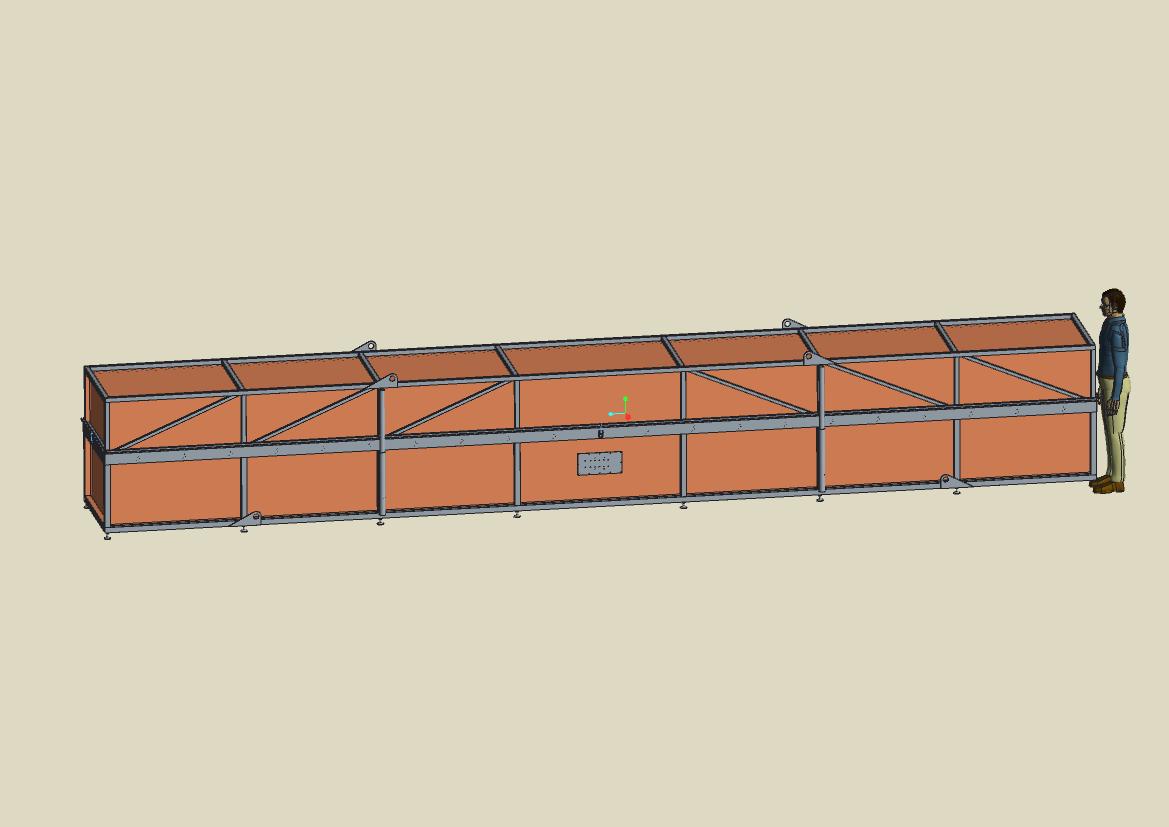 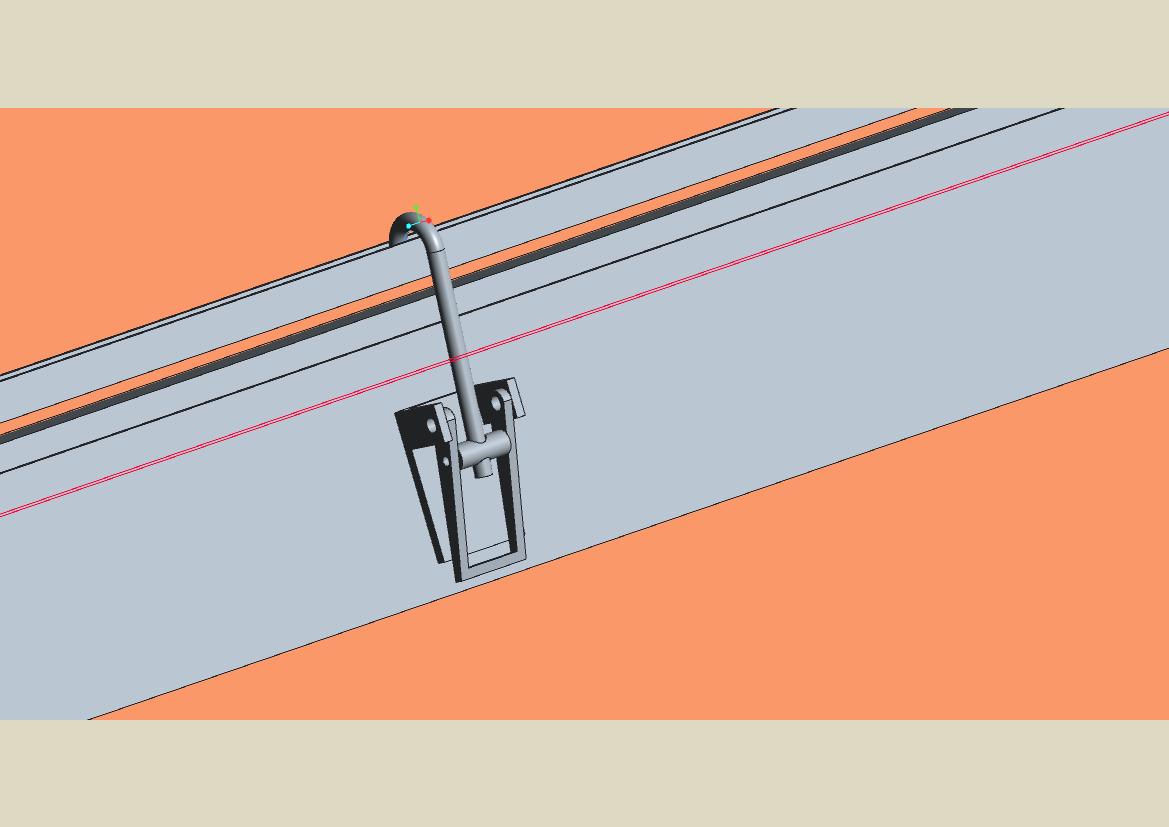 26-05-2014        Cereseto Roberto
10
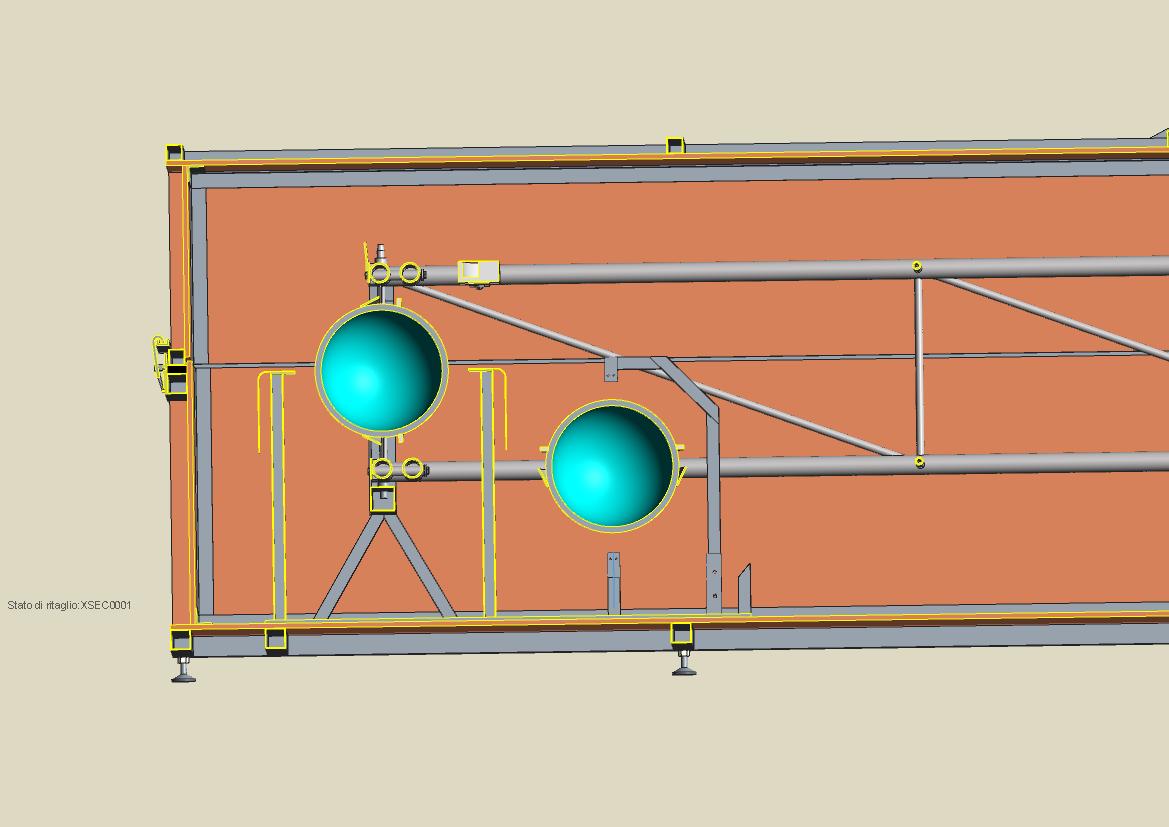 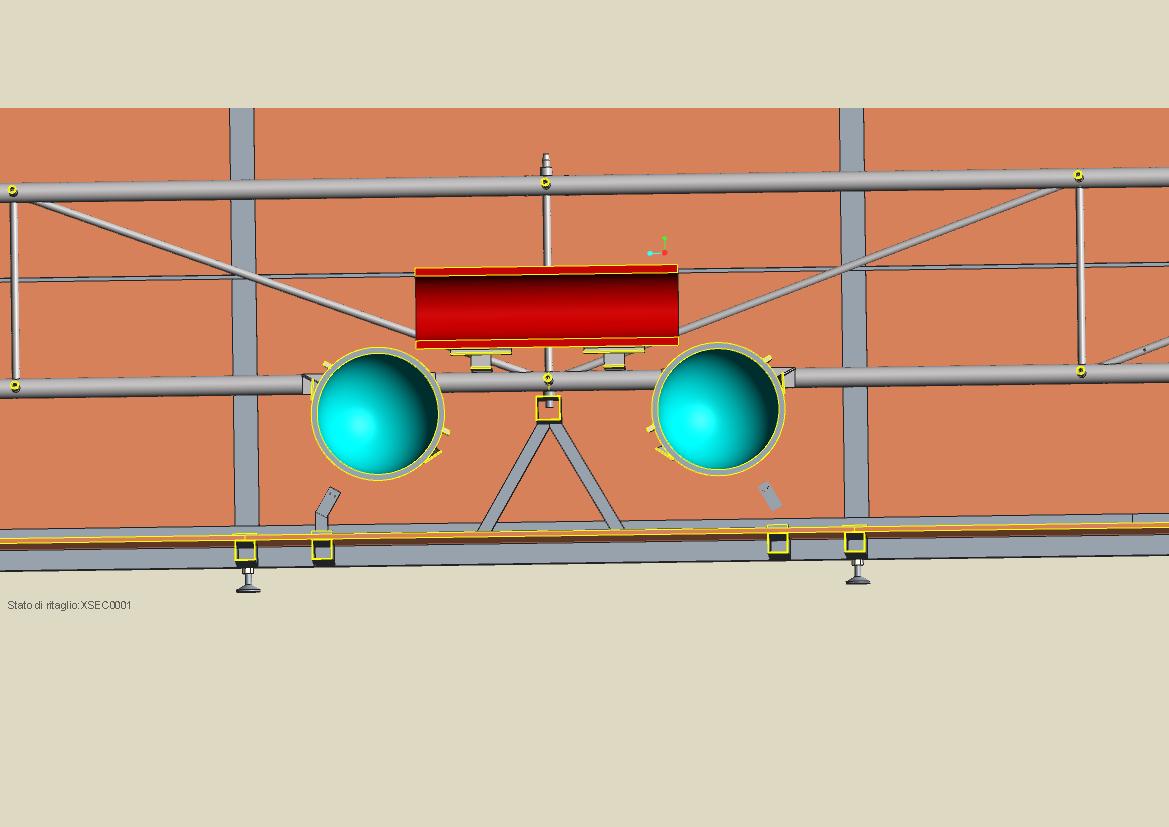 Le fibre ottiche sono montate su dei supporti che le mantengono nella posizione corretta per la lettura del segnale
26-05-2014        Cereseto Roberto
11
Pannello di interfaccia
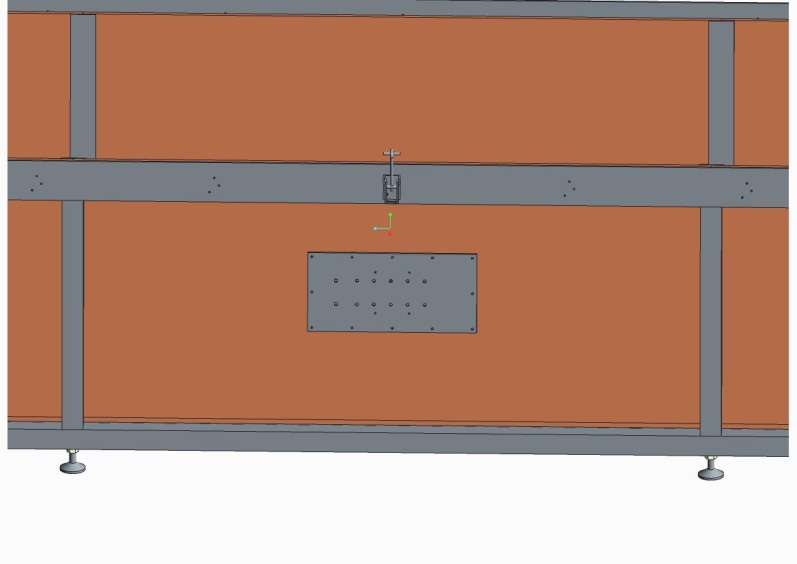 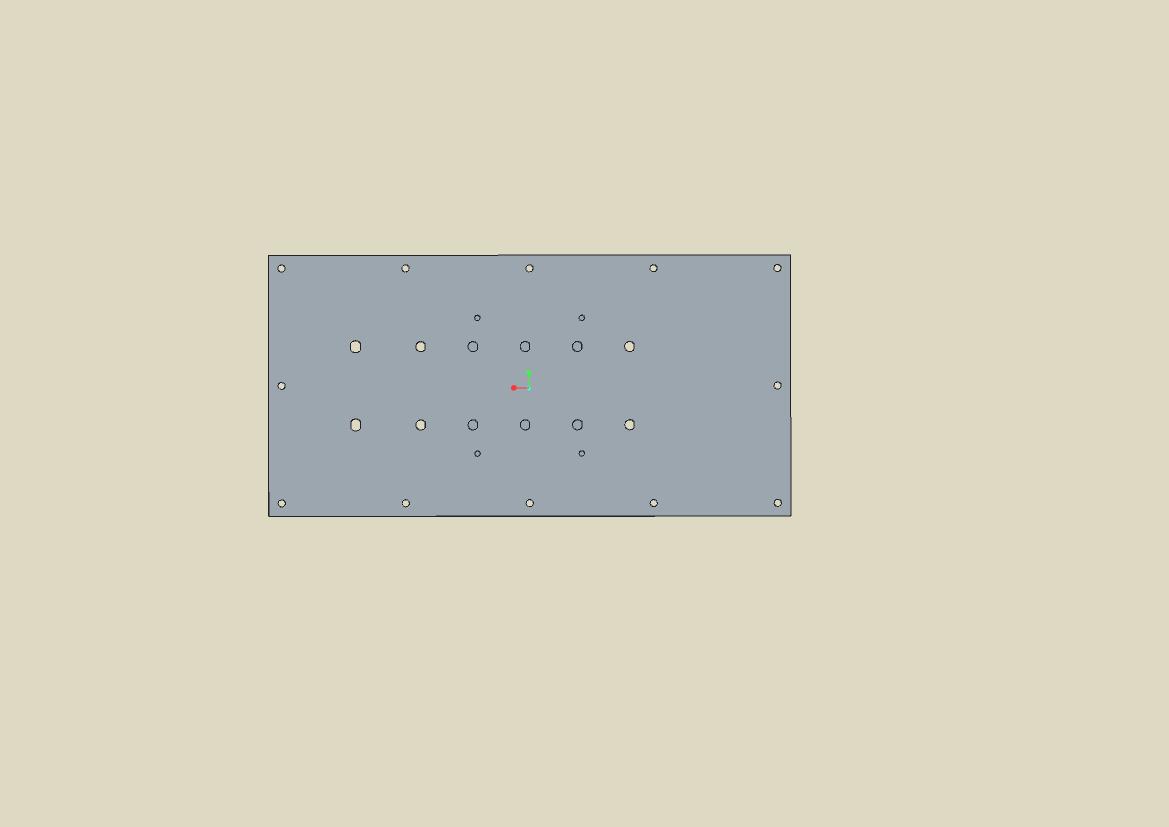 Parte interna :
Connettore per il collegamento del piano torre
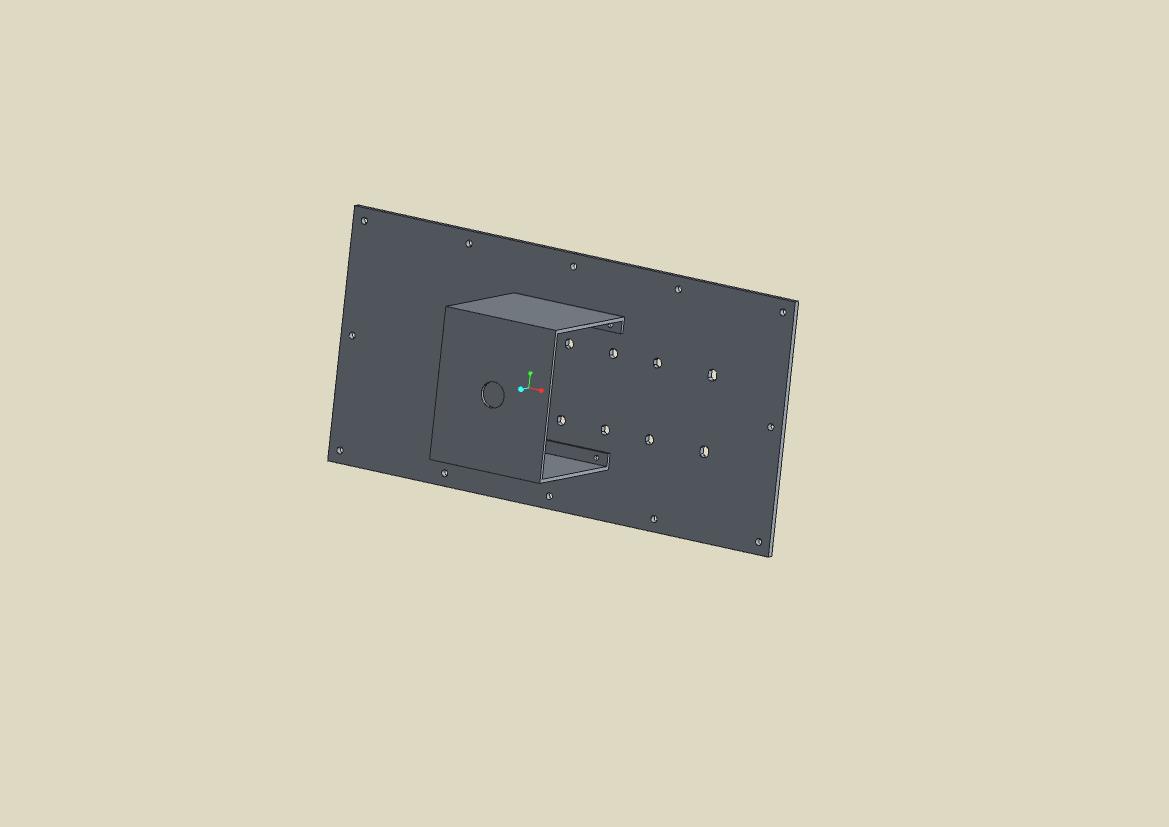 Parte esterna:
N° 10 connettori ottici FC ( ???)
N° 2  connettori LC ( ??? )
26-05-2014        Cereseto Roberto
12
Nuovo sistema di lettura led beacon suggerito da Giulia De Bonis
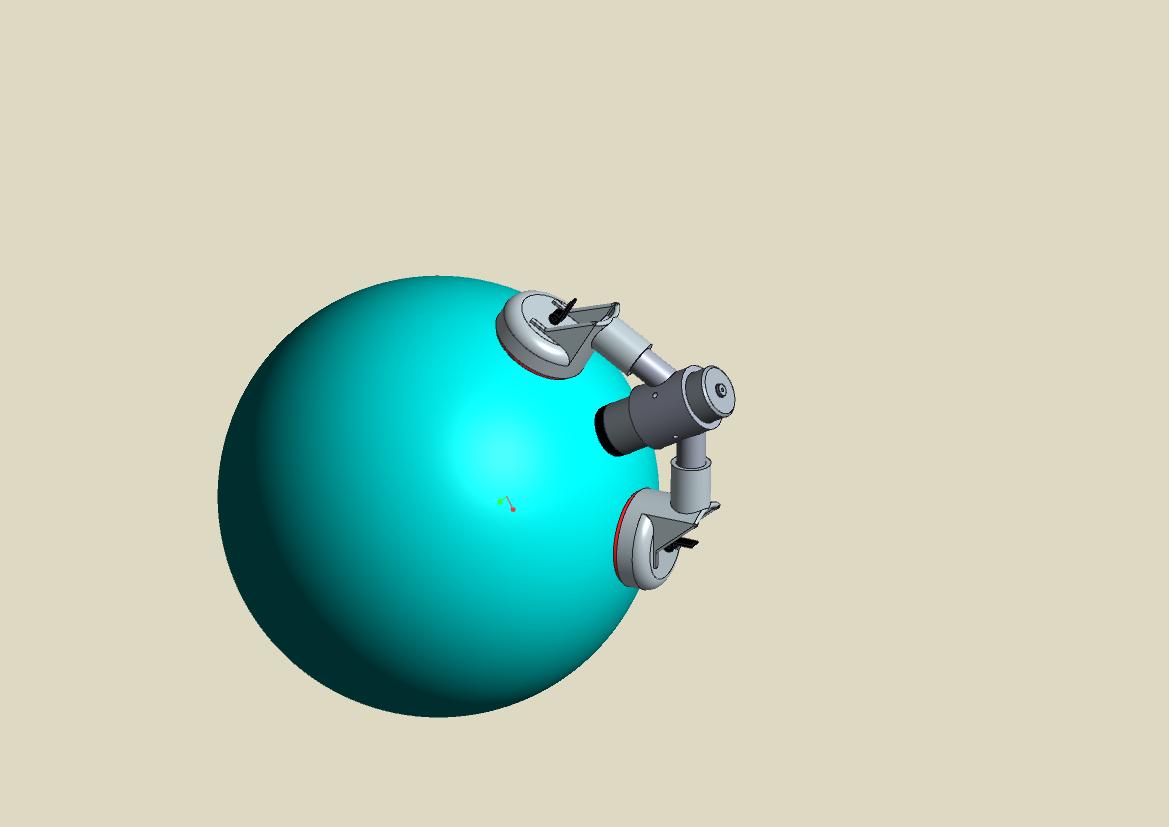 Ventose con comando per bloccaggio e sbloccaggio
Cilindro con lente e attacco per fibra ottica
26-05-2014        Cereseto Roberto
13
Attacco per fibra ottica
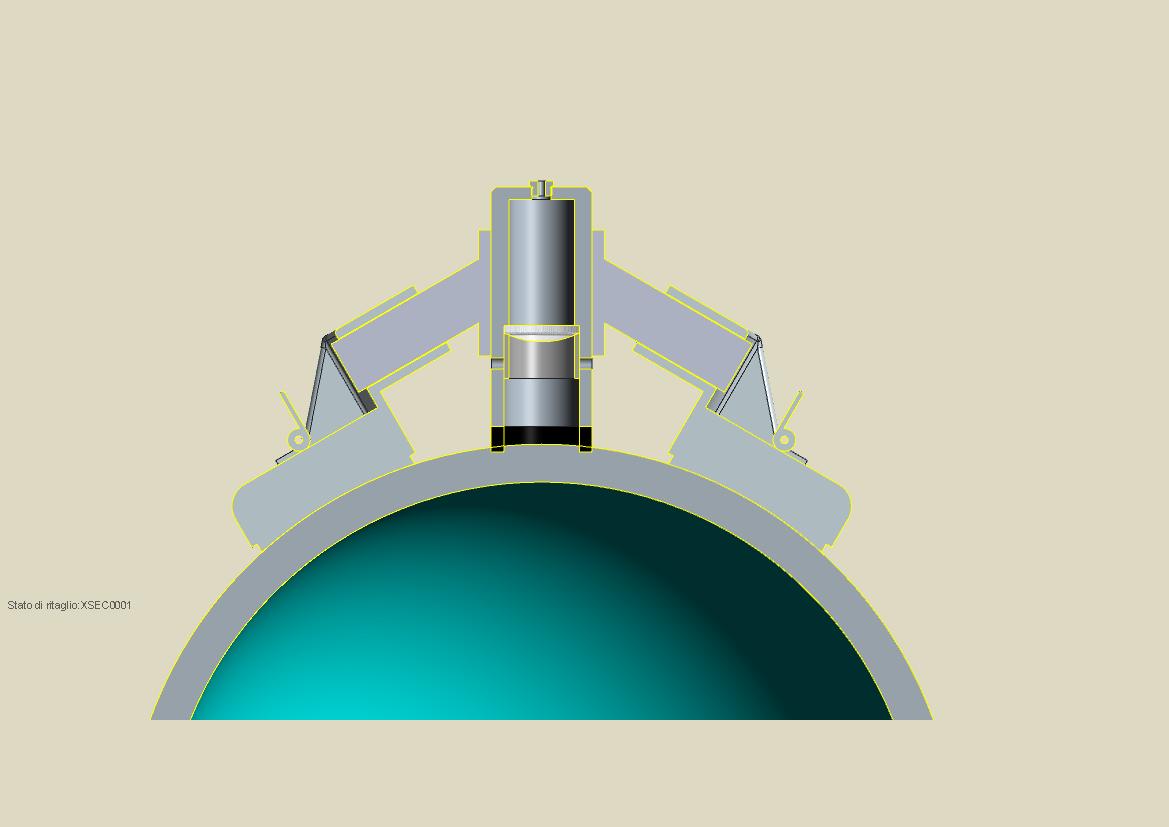 Lente
Anello in neoprene
26-05-2014        Cereseto Roberto
14
La costruzione delle  due camere buie è stata affidata alla ditta  ORMI di Savona.


Una camera verrà consegnata ai Laboratori del Sud  e una verrà consegnata ai Laboratori di Frascati.

La data prevista per la consegna è il 15 Giugno.

I pannelli di interfaccia verranno costruiti dall’officina di Genova
appena saranno definiti con sicurezza la quantità e la tipologia dei connettori da montare.
26-05-2014        Cereseto Roberto
15